Solving cubic inequalities
6G
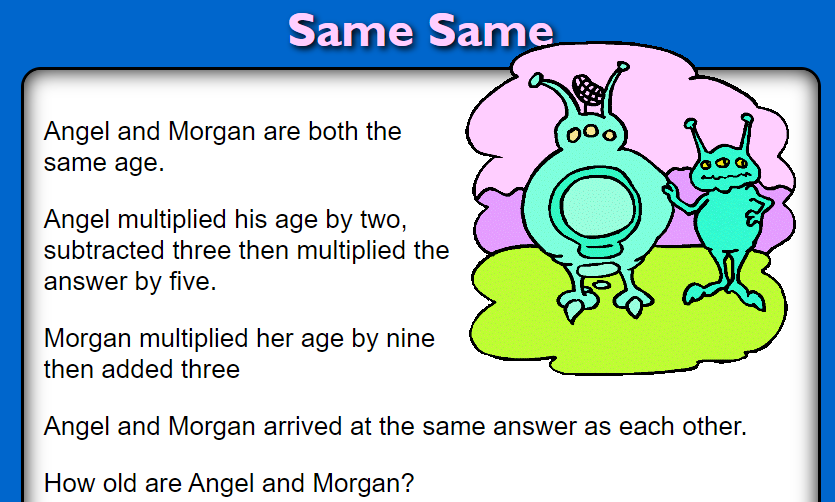 [Speaker Notes: https://www.transum.org/Software/SW/Starter_of_the_day/starter_April29.ASP]
Example
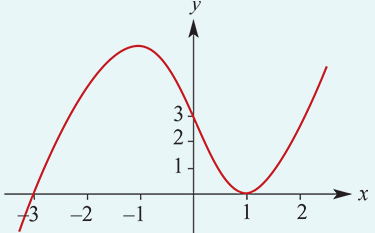 [Speaker Notes: https://www.purplemath.com/modules/ineqpoly.htm]
Section Summary
Cubic inequalities can be solved by sketching the graph of the corresponding cubic function and analysing the graph.